2023.2.21
课程日期
A1120620030004
执业编号
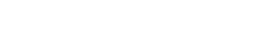 注册制，结构牛
陈灼基
主讲老师
中国·广州
L2基础版教程
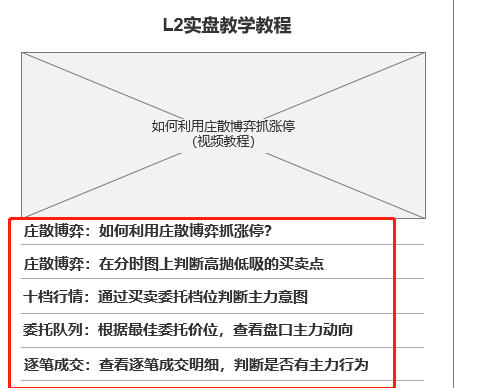 委托队列
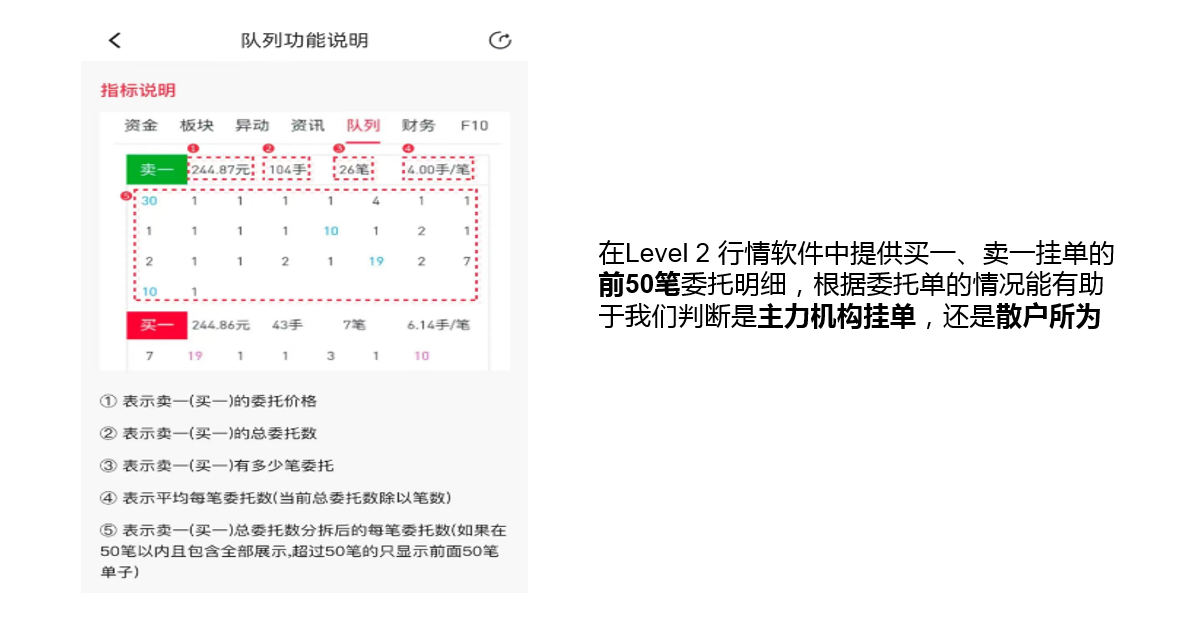 委托队列
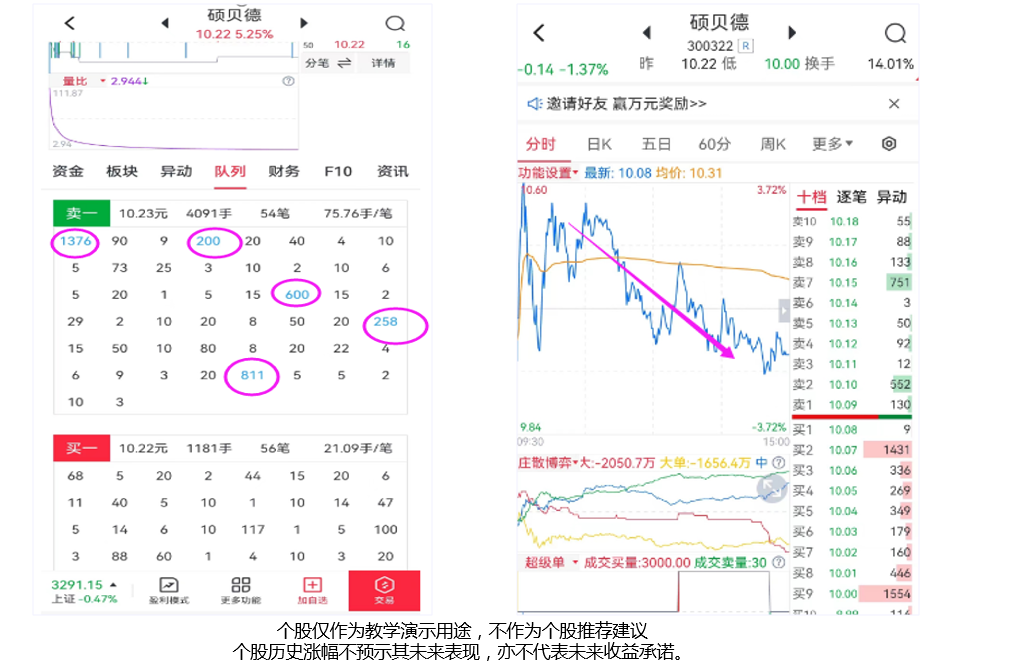 庄散博弈——擒涨停
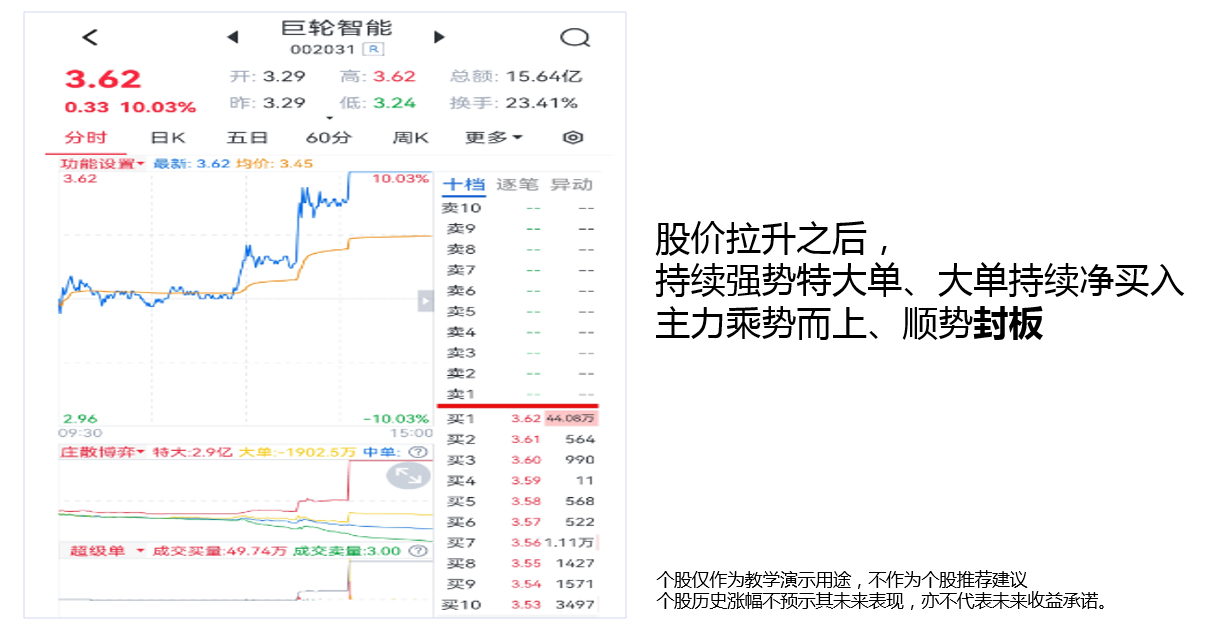 庄散博弈——高抛低吸
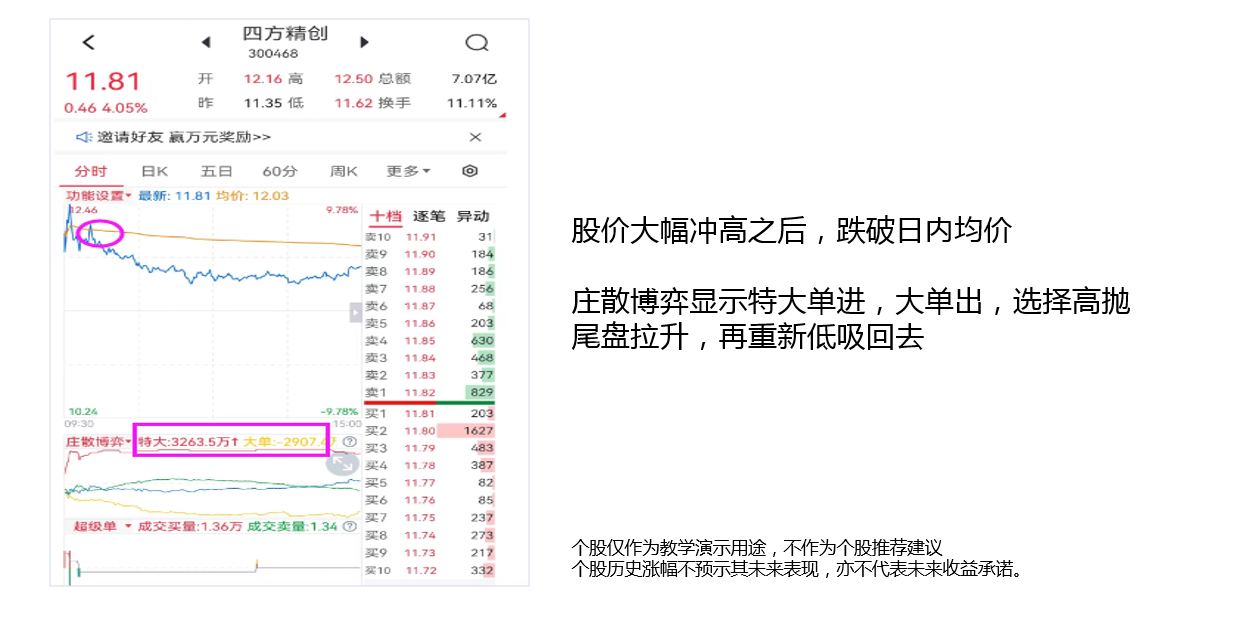 十档行情
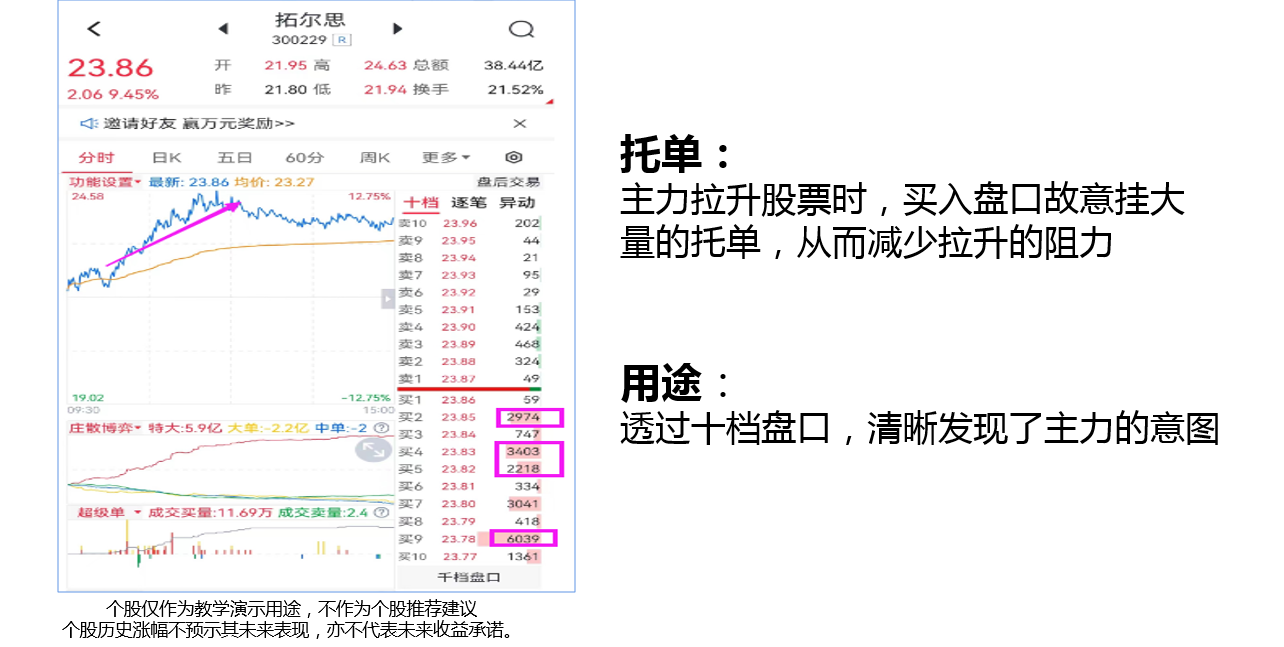 逐笔成交
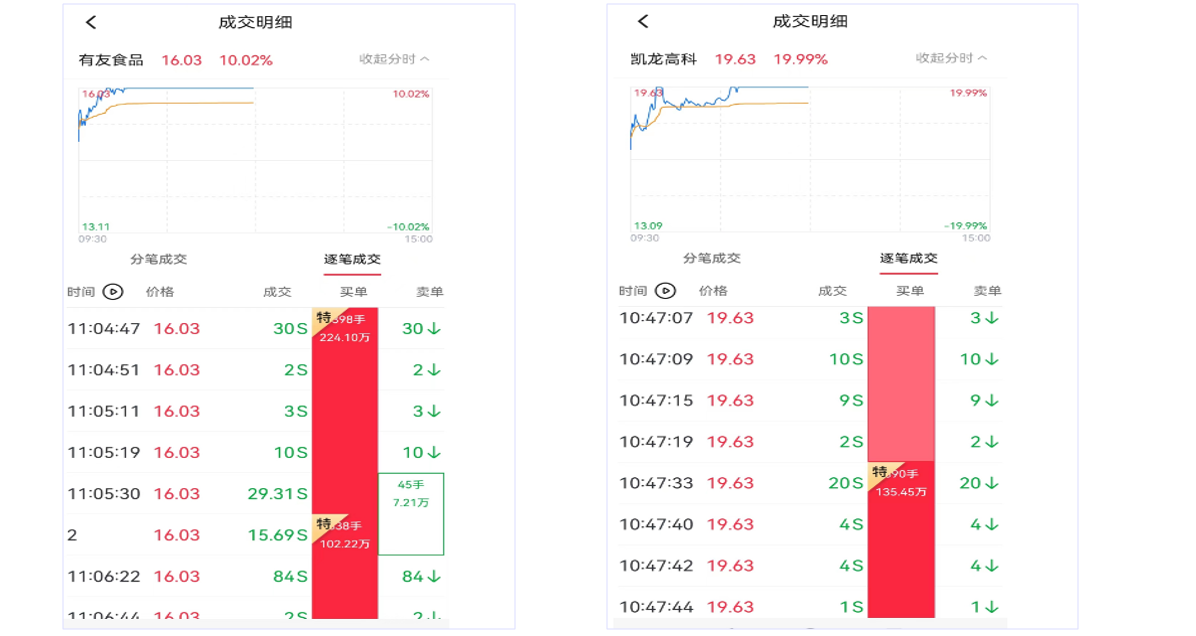 扫描途径
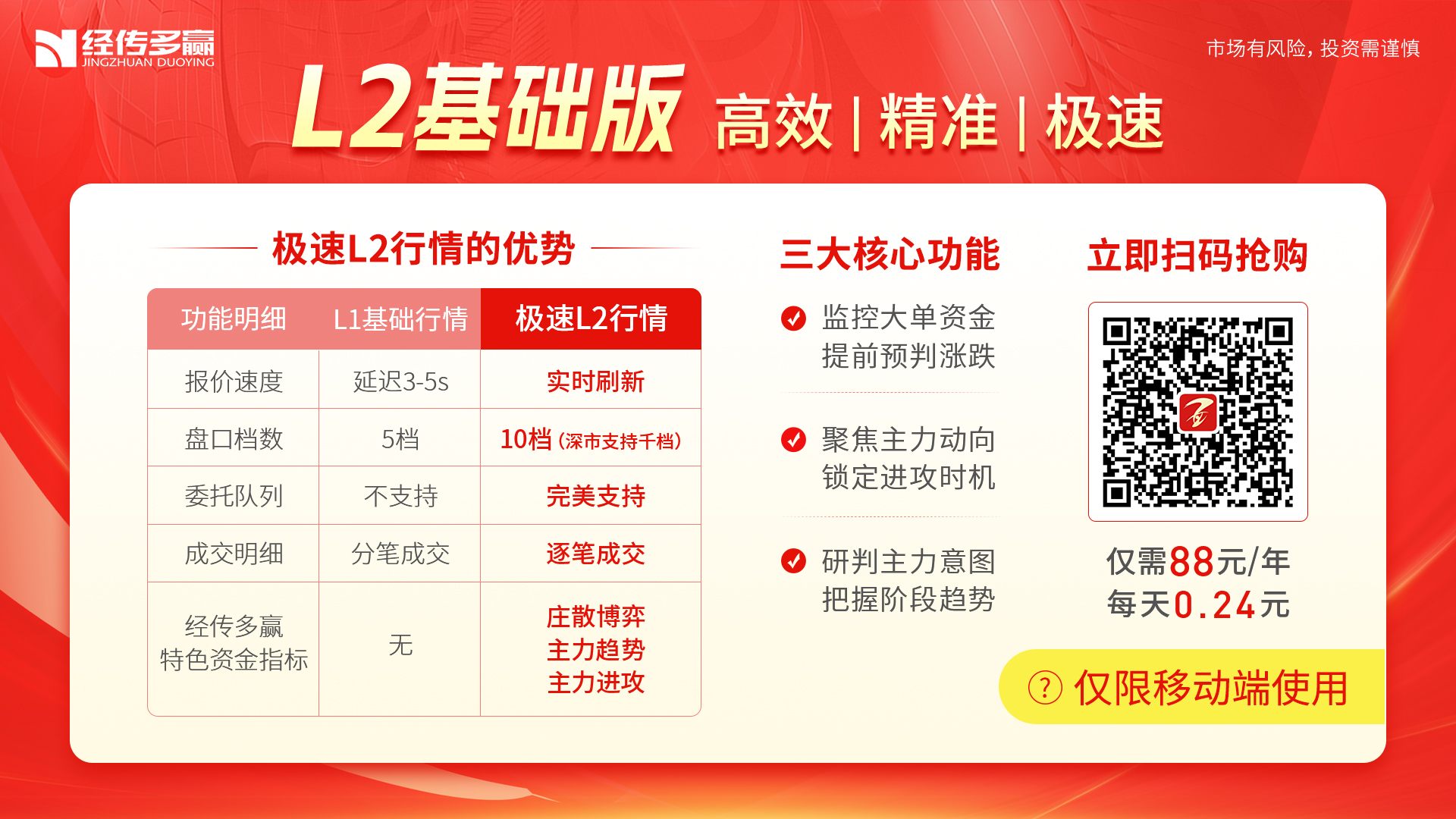 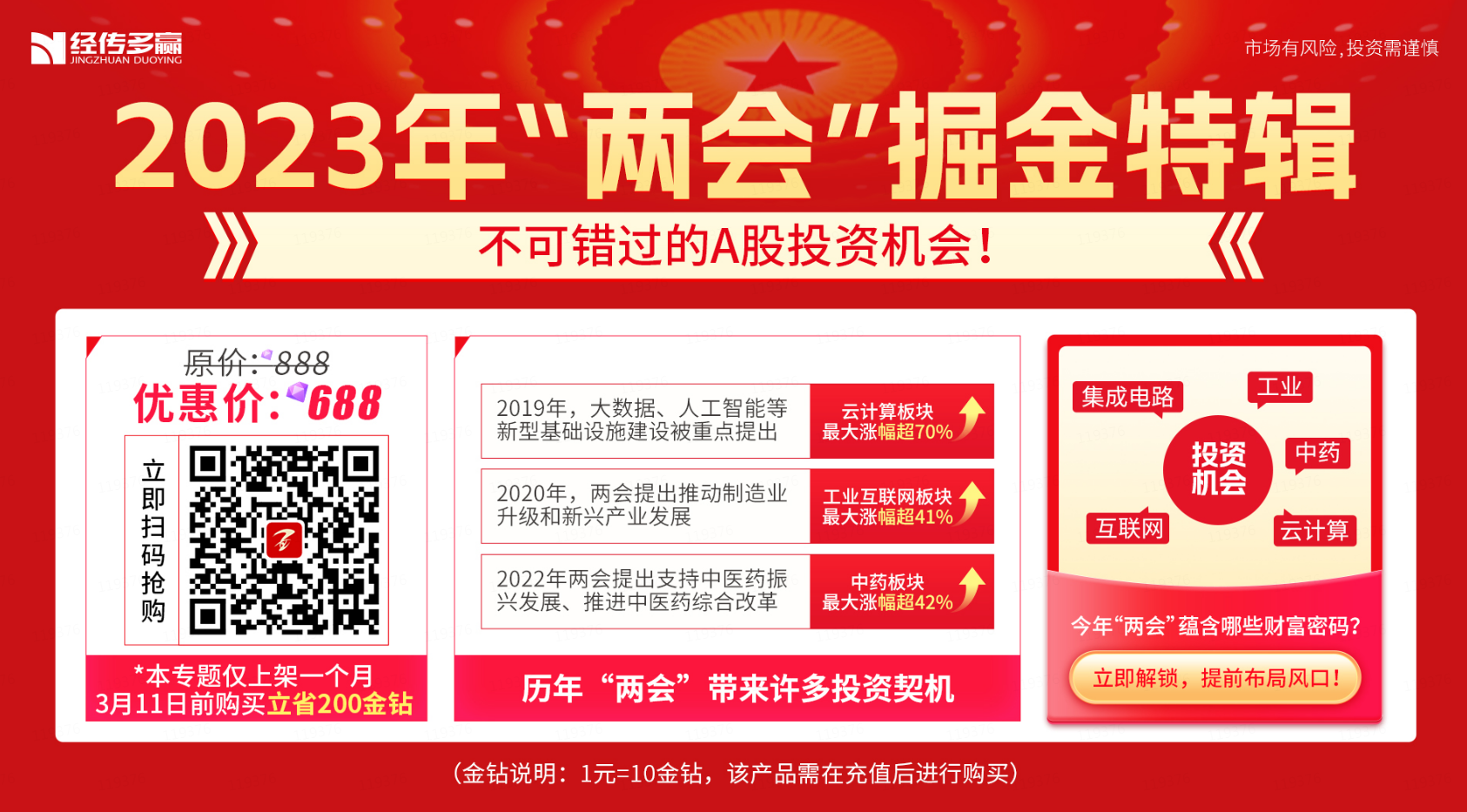 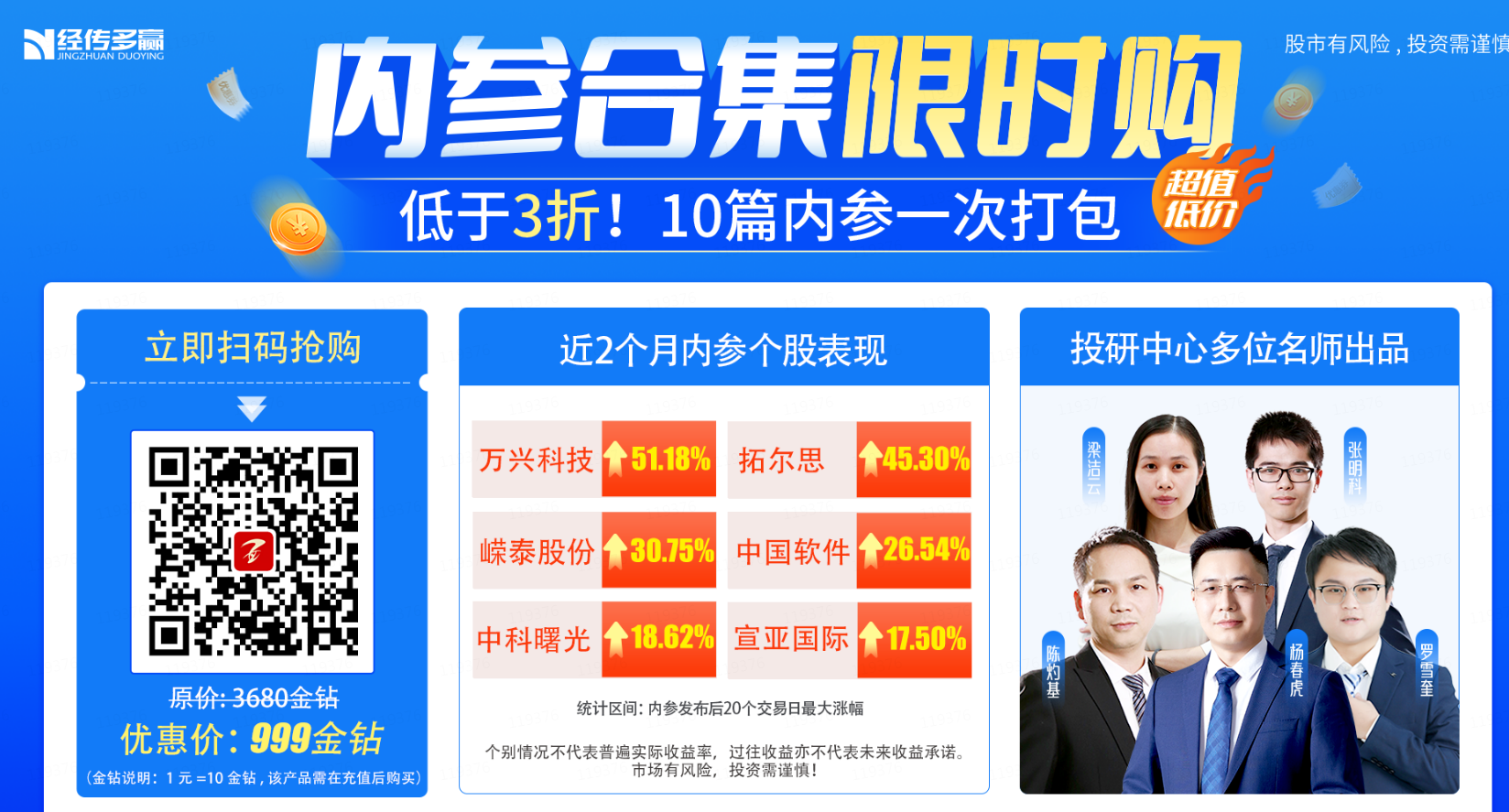 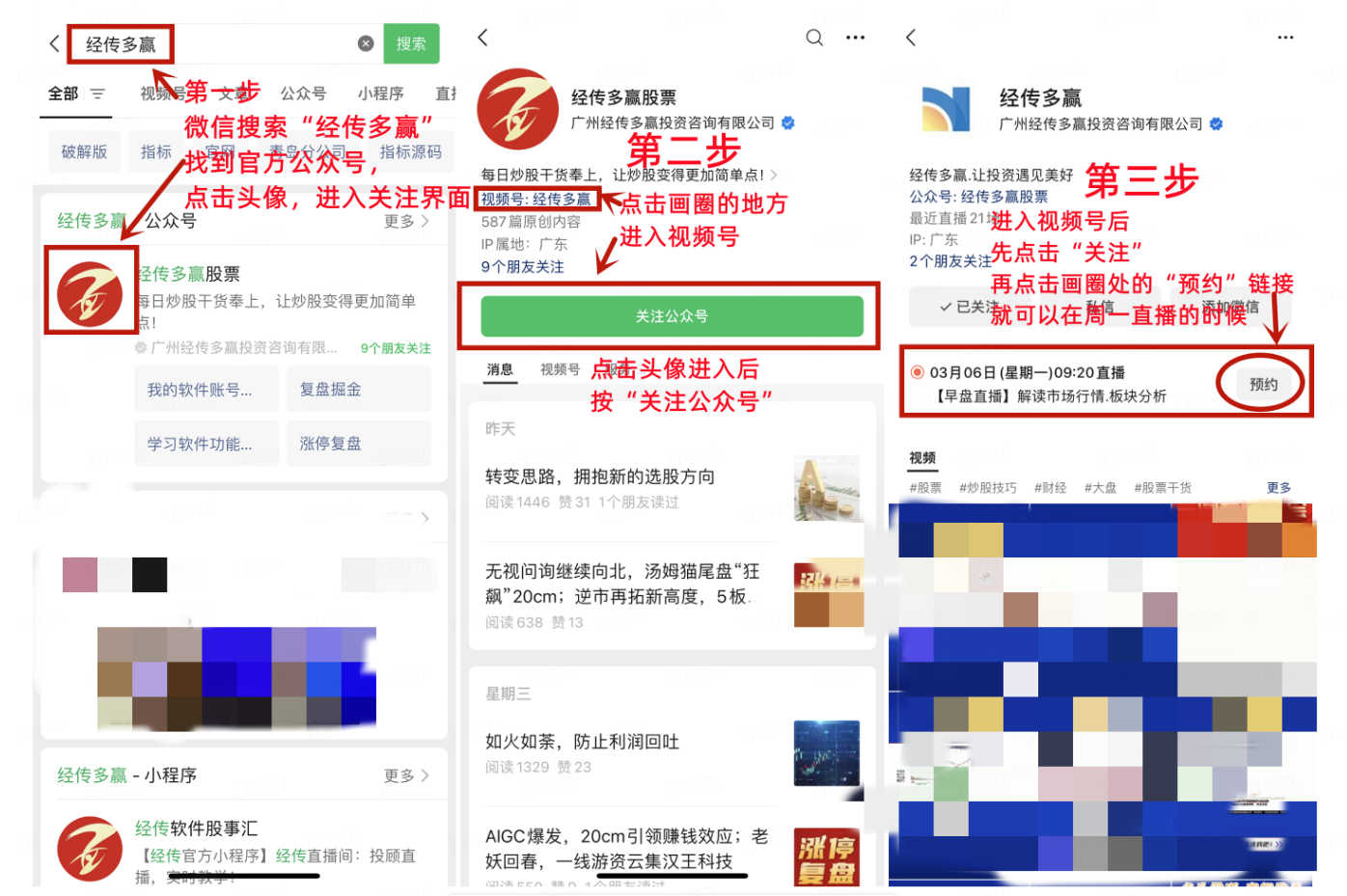 投资策略
1、三板斧：上升回档

2、控盘双突破（股价突破年线、半年线）

3、主题猎手战法：结合热点、L2资金等指标

4、机构增仓、北向阻击选股，指标择时操作
会聊天、写作的机器人
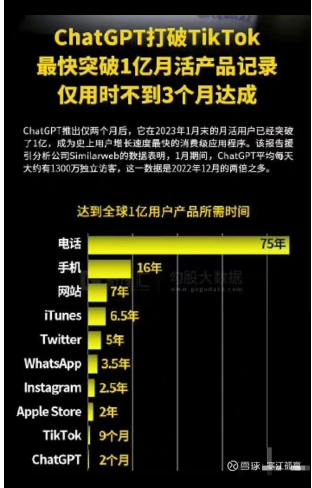 交易对手课程
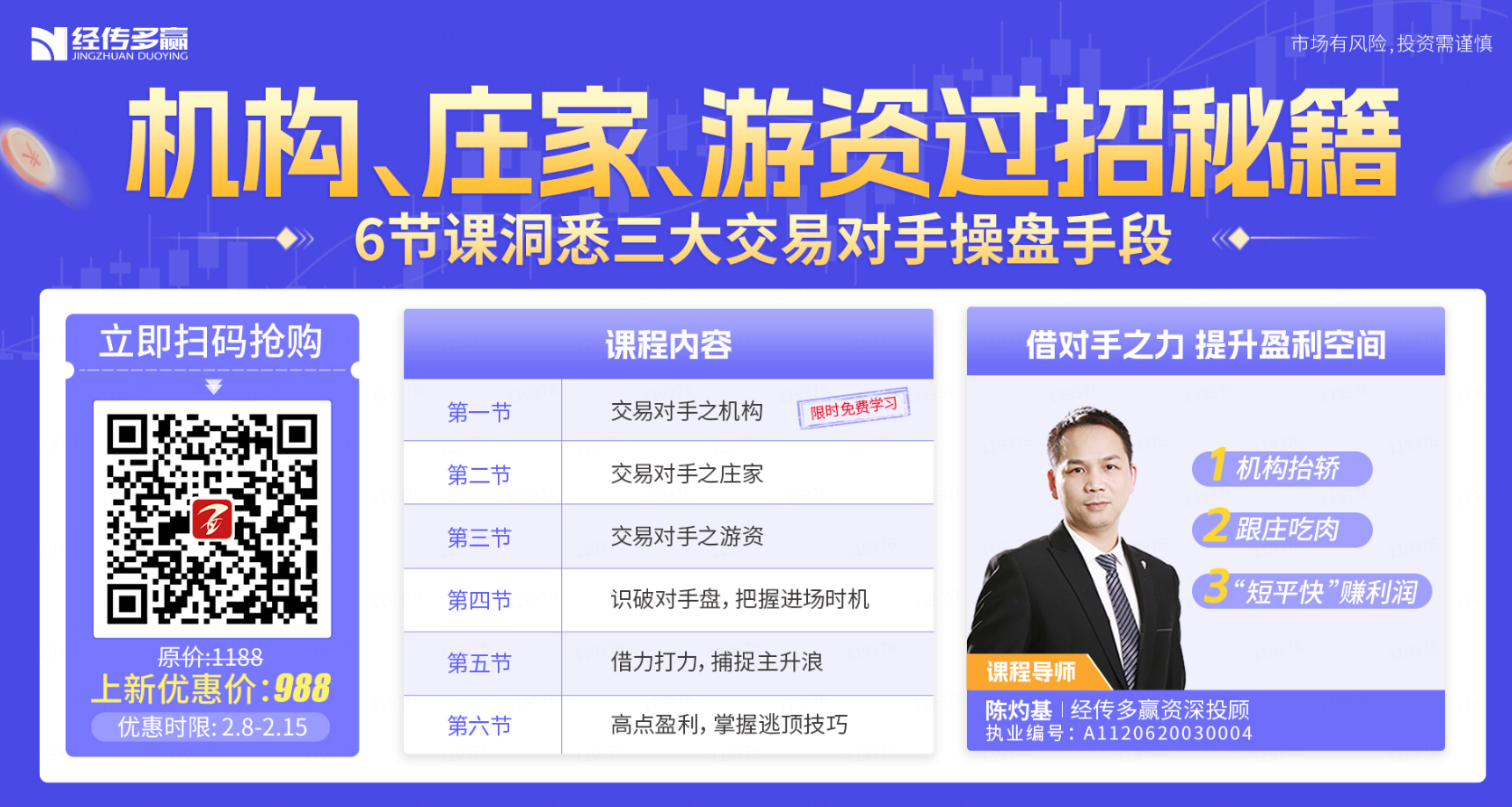 课程提纲
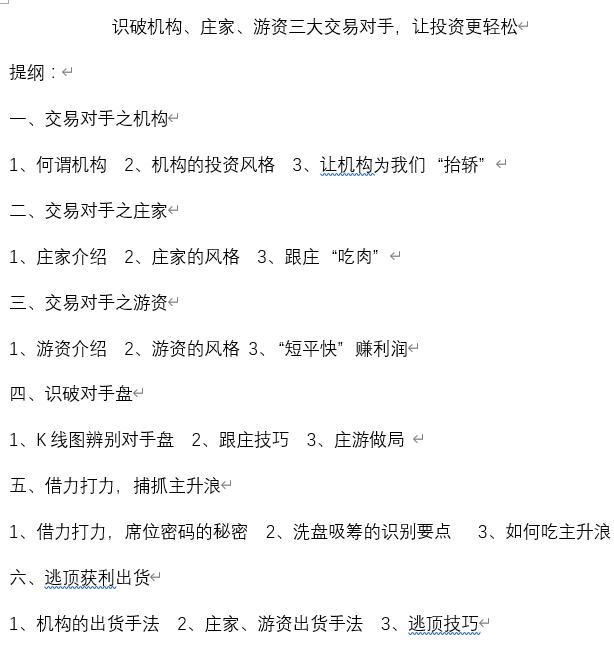 购买路径
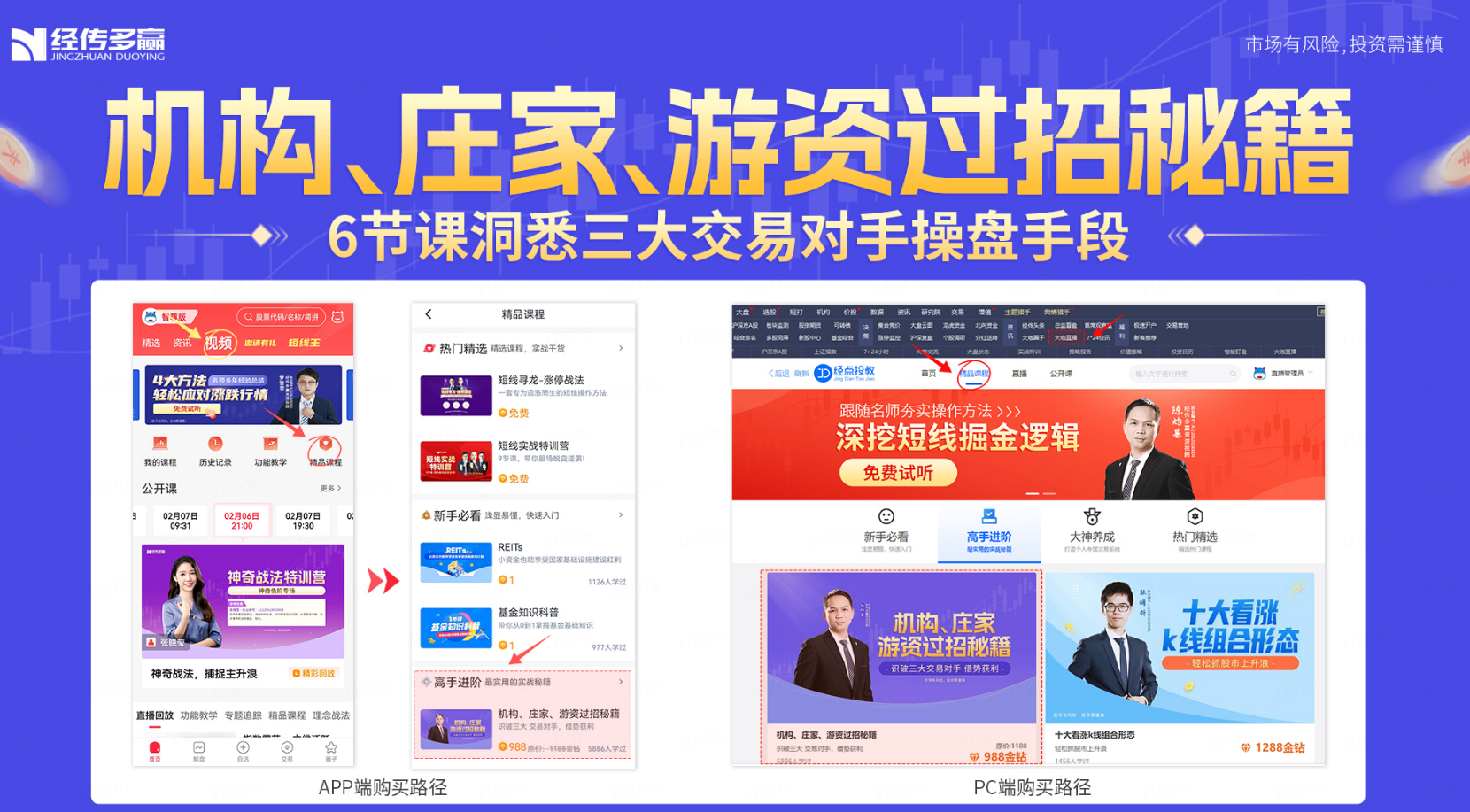 打板助手
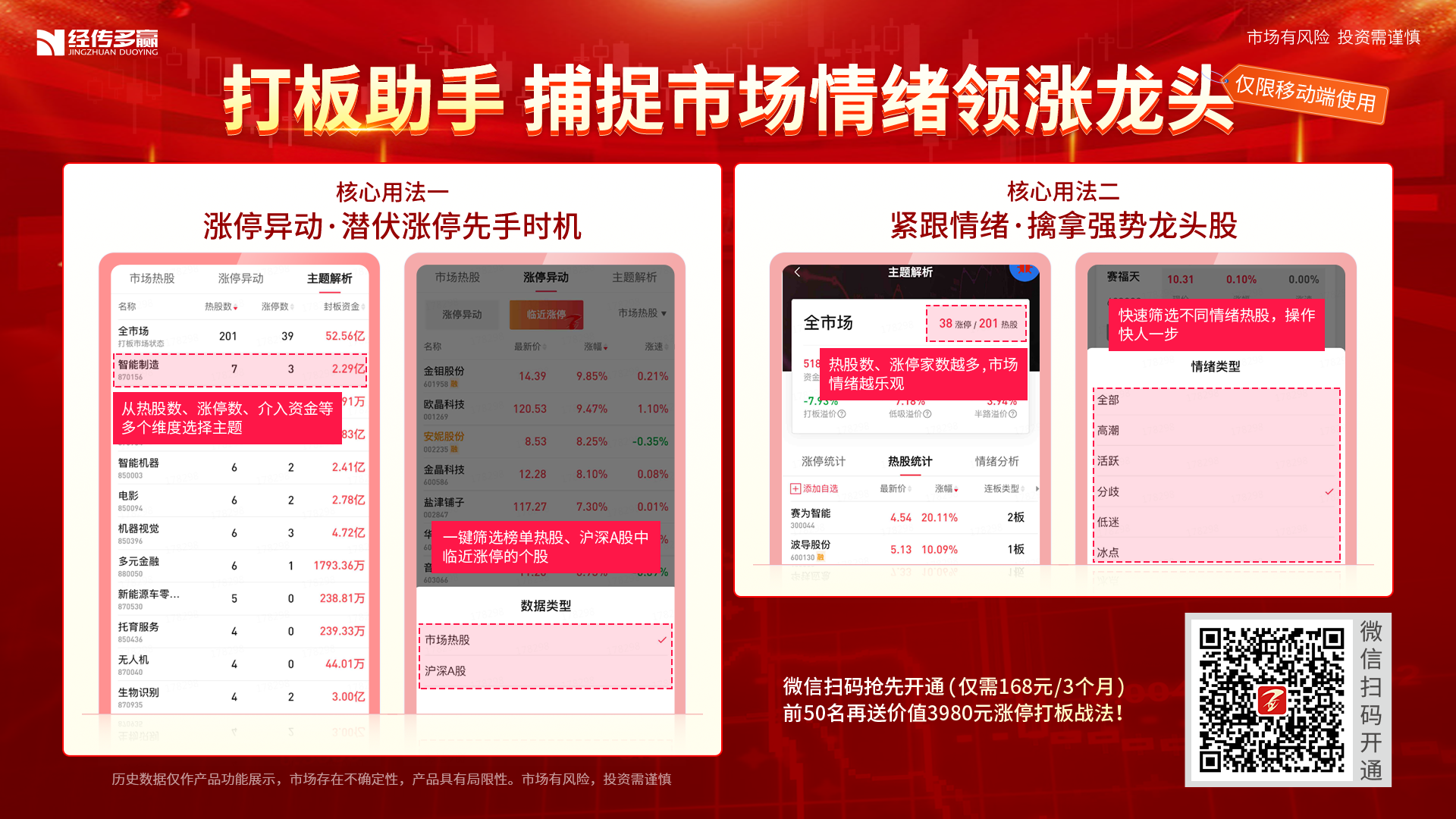 功能亮点
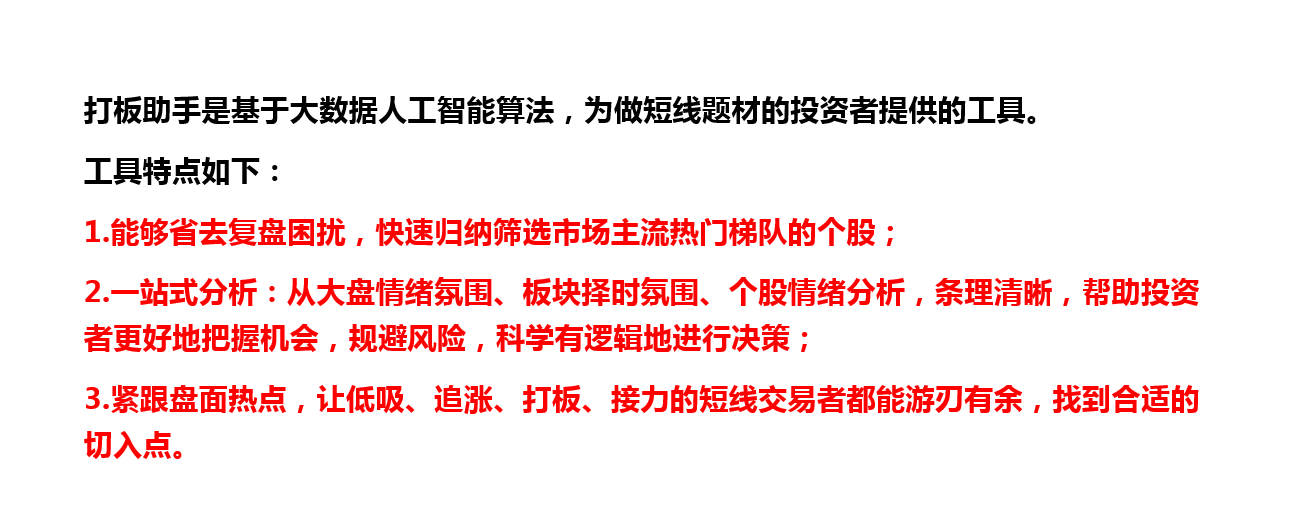 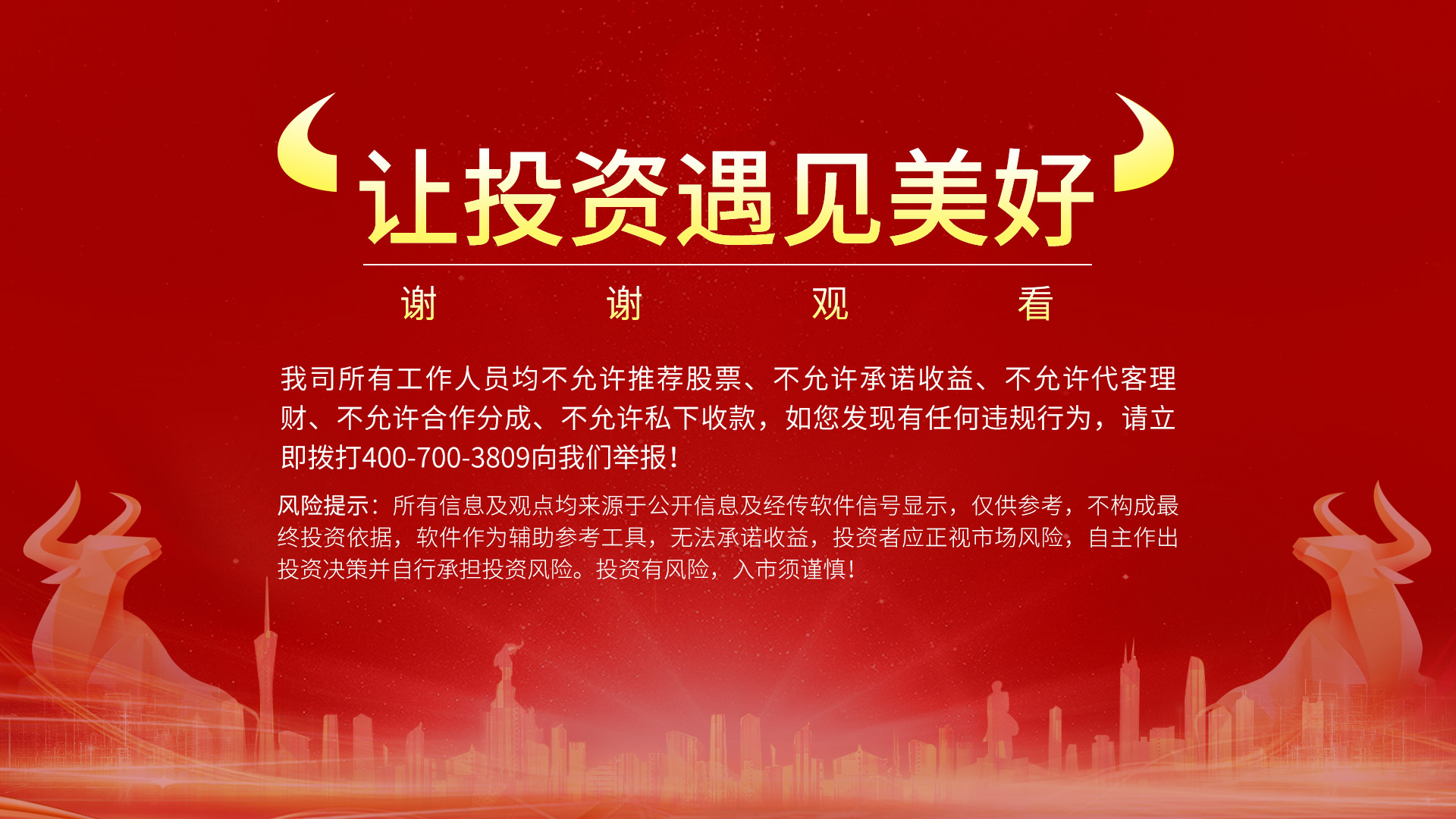